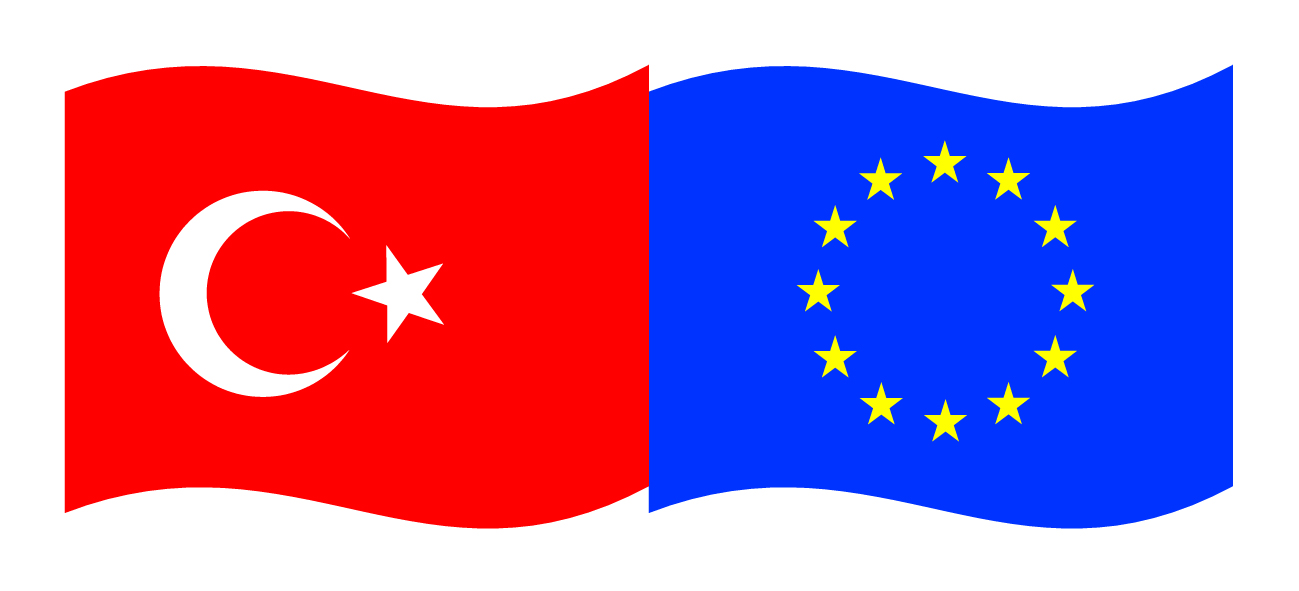 Bu proje Avrupa Birliği ve Türkiye Cumhuriyetitarafından finanse edilmektedir.
GENEL BECERİ EĞİTİMİ
BİLGİSAYARDA OFİS PROGRAMLARI VE KLAVYE KULLANIMI
(ELEKTRONİK TABLOLAMA)
Arş.Gör. Ceyhan YILMAZ
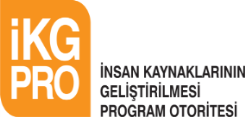 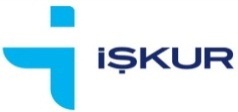 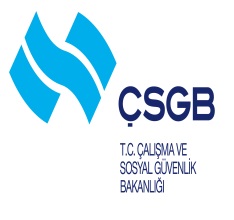 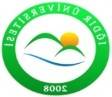 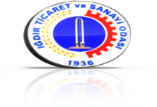 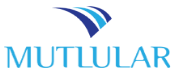 Bu yayın Avrupa Birliği ve Türkiye Cumhuriyeti’nin mali katkılarıyla hazırlanmıştır. Bu yayının içeriğinden yalnızca Iğdır Üniversitesi sorumludur ve bu içerik hiçbir şekilde Avrupa Birliği veya Türkiye Cumhuriyeti’nin görüş ve tutumunu yansıtmamaktadır.
EXCEL 2010ELEKTRONİK TABLOLAMA
ELEKTRONİK TABLOLAMA YAZILIMI
Elektronik tablolama veya hesap tablosu olarak adlandırılan yazılımlar; sayı, kelime ve tarih gibi veri türleriyle amaca uygun olarak matematiksel, mantıksal metin veya tarih formülleri ile ilgili işlemler içeren, tablo ve şablon oluşturulan, grafik çizilen, temel veri tabanı işlemlerini gerçekleştiren programlardır.
Elektronik Tablolama Yazılımı Arayüzü
Çalışma Kitabı İşlemleri
Yeni Çalışma Kitabı Oluşturma
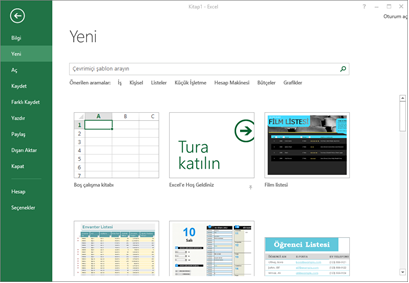 Çalışma Kitabını Kaydetme
Kayıtlı Çalışma Kitabını Açma
Çalışma Sayfaları
Hücreleri Seçme
Satır ve Sütun İşlemleri
Satır ve Sütun Ekleme
Satır ve Sütun Silme
Bir tabloda bulunan herhangi bir satırı silmek için silinmesi istenen yerde bulunan satır harfi üzerinde sağ tıklanır.  Yukarıda da gösterilen açılan menüden Sil seçeneğini seçtiğinizde seçilen satır silinecektir.
Satır ve Sütun Gizleme/Gösterme
Bir tabloda bulunan herhangi bir satırı gizlemek için gizlemek istediğiniz yerde bulunan satır harfi üzerinde sağ tıklarsınız. Açılan menüden Gizle seçeneğini seçtiğinizde seçilen satır gizlenecektir. Daha sonra aynı menülerden Göster seçeneğini seçerek gizlediğiniz ögeleri tekrar gösterebilirsiniz.
Satır Yüksekliği ve Sütun Genişliğini Değiştirme
Satır yüksekliğini değiştirmek için satırların birleşim yerine fare ile geldiğinizde imleç değişir. İmleç değiştiğinde fare ile satır yüksekliğini değiştirebilirsiniz. Sütun genişliğini değiştirmek için de aynı yöntem uygulanır.
Satır ve Sütun Sabitleme
Otomatik Tamamlama ve Otomatik Doldurma
Otomatik Tamamlama
Otomatik Doldurma
Hücreleri Biçimlendirme
Hücre İçindeki Verileri Hizalama
Sayıları Biçimlendirme
Kenarlıkları Biçimlendirme
Yazı Tipini Biçimlendirme
Hücre Arka Planını Biçimlendirme
Hücre Stilleri
Koşullu Biçimlendirme
Koşullu biçimlendirme seçenekleri Giriş sekmesindeki Stiller alanında yer almaktadır. Koşullu biçimlendirme yapmak için öncelikle tabloda biçimlendirme yapılacak hücrelerin seçilmesi gerekir.
Hücre Veri Tipleri
Formüller ve fonksiyonlar
Formüller
Elektronik tablolama programını kelime işlemci programlarından ayıran en önemli özelliklerden biri, elektronik tablolama programının formüller yardımıyla karmaşık hesaplamaları yapabilmesidir. Bu özelliği sayesinde elektronik tablolama programı, karmaşık matematiksel işlemleri kısa sürede yaparak sizlere zaman kazandıracaktır.
Formül Girişi
Operatörler
Mutlak Referans
Kopyalanan hücrede formüllerinizin kaynak değerlerinin değişmesini istemiyorsanız formülünüzü mutlak referans olarak belirlemelisiniz. Bunun için formülünüzü oluştururken satır sayılarının ve sütun harflerinin önüne $ işareti koymalısınız (örneğin=$A$1+$A$2 gibi).
Fonksiyonlar
Elektronik tablolama programında yapacağınız hesaplamalarda formülleri kendiniz hazırlayarak gerçekleştirebilirsiniz. Bu şekilde hazırladığınız formüller uzadıkça hata yapma oranı da yükselecektir.
Matematiksel Fonksiyonlar
Topla
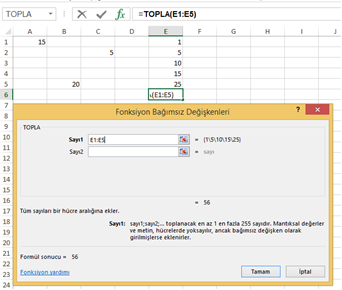 Ortalama
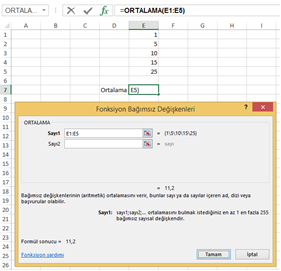 Yuvarla
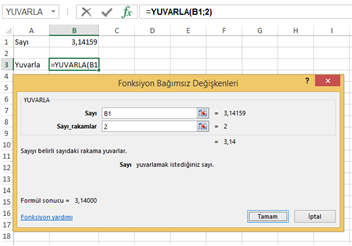 Mak
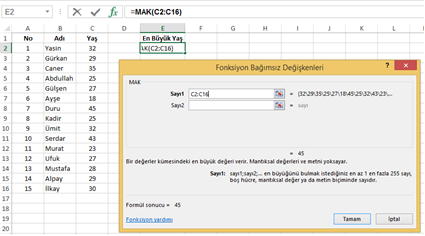 Etopla
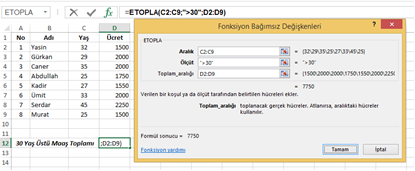 Mod
Bir sayının bir bölen tarafından bölünmesi sonucunda kalan sayıyı verir.  
Kullanımı	: =MOD ( sayı ; bölen)
Örnek		: =MOD( 15 ; 2)    / 15’in 2’ye bölünmesinden geriye 1 kalacağı için geriye 1 değeri döndürür.
ÇokETopla
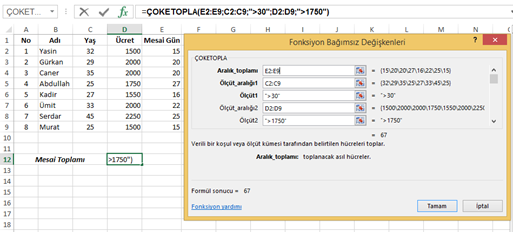 İstatistiksel Fonksiyonlar
Eğersay
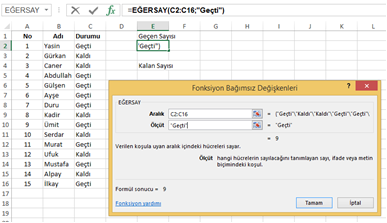 Çokeğersay
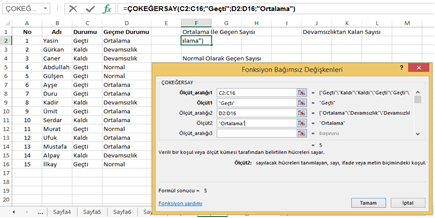 Çokeğerortalama
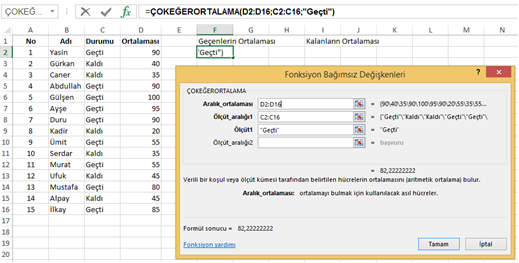 Metin Fonksiyonları
Sağdan
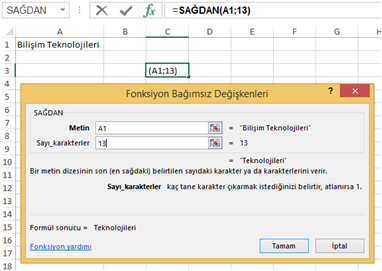 Parçaal
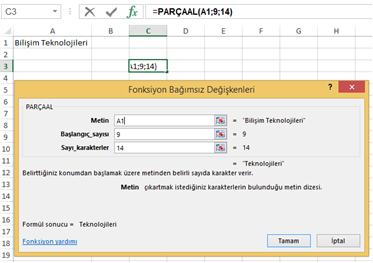 Birleştir
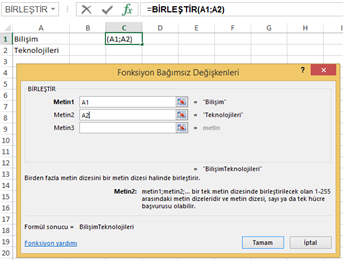 Uzunluk
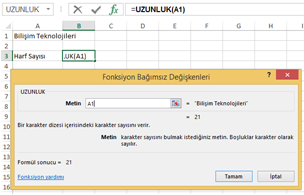 Büyük harf
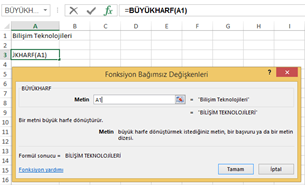 Yazım Düzeni
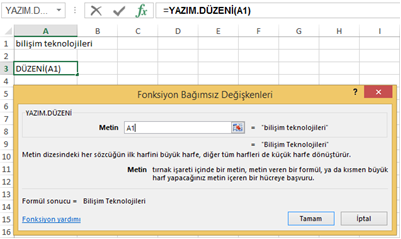 Tarih Fonksiyonları
Bugün
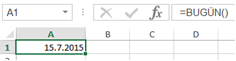 Şimdi
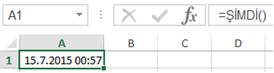 Gün–Ay–Yıl
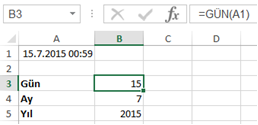 Günsay
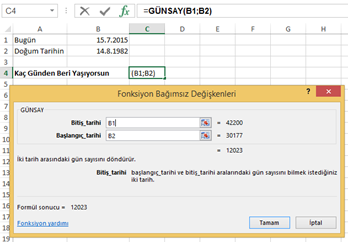 Mantıksal Fonksiyonlar
Eğer
Kullanım	: =EĞER (mantıksal_sınama ; eğer_doğruysa_değer ; eğer_yanlışsa_değer)
Örnek		: =EĞER (C2<50;"Kaldı";"Geçti")
Arama ve Başvuru Fonksiyonları
Düşeyara ve Yatayara
Kullanımı: =DÜŞEYARA(aranan_deger ; tablo_dizisi ; sutün_indis_sayısı ; aralık_bak)
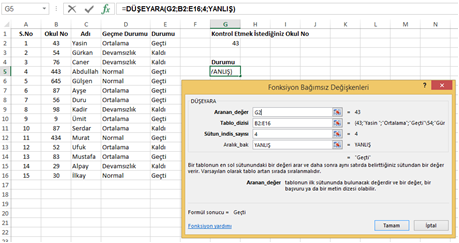 Kaçıncı
Kullanımı : = KAÇINCI (aranan_değer, aranan_dizi, [eşleştir_tür])
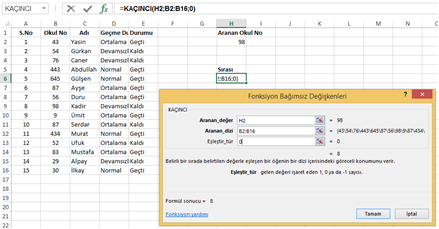 GRAFİK İŞLEMLERİ
İnsanlar; her zaman gördükleri şekilleri, resimleri yazılardan daha hızlı anlar ve daha uzun süre aklında tutabilir. Sayılarla dolu tabloları anlamak, hem daha zor hem de daha çok vakit alan bir işlemdir. Kullanıcılara hazırladığınız tabloları, hızlı yoldan anlatmak için grafiklerle destekleyebilir, gereksiz bilgileri vermeden kullanıcılara daha hızlı ulaşabilirsiniz.
Grafik Oluşturma
Ekle -> Grafikler kategorisinde yer alan grafik türlerinden size uygun olan seçilir
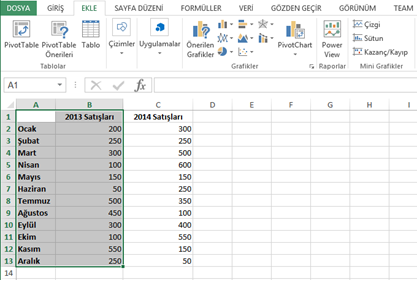 Grafik Türleri
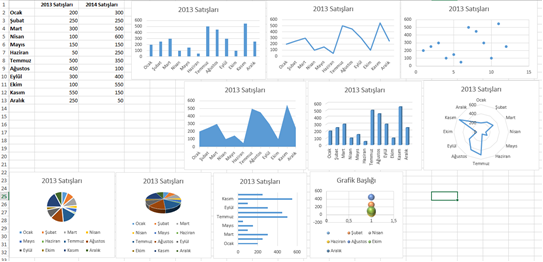 Mini Grafikler
Ekle -> Mini Grafikler alanı kullanılır.
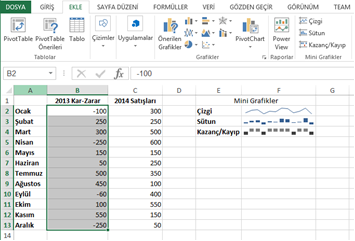 Grafik Seçenekleri
Tasarım Sekmesi
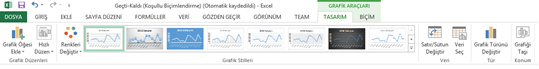 Biçim sekmesi
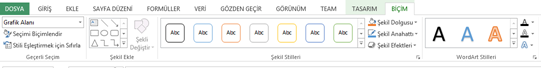 SAYFA AYARLARI VE YAZDIRMA
Hazırladığınız tabloları, elektronik ortamda kullanabileceğiniz gibi gerektiğinde yazdırarak kâğıt ortamında da kullanabilirsiniz. Yazdırma işlemi yaparken düzgün ve işlevsel bir yazdırma işlemi gerçekleştirmek çok önemlidir. Yazdırma işlemini düzgün yapmak hem görsel olarak bütünlük sağlayacak hem de kâğıt israfını önleyerek çevreyi korumanıza yardımcı olacaktır.
Sayfa Ayarları-Baskı Ön izleme
Temalar
Üst Bilgi ve Alt Bilgi
Sayfa Yönlendirme
Kenar Boşluklarını Ayarlama
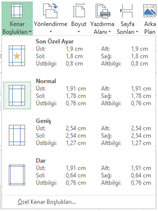 Yazdırma Alanını Belirleme
Başlıkları Yazdırma
Verileri Sayfaya Sığdırma
Diğer Sayfa Seçenekleri
Yazdırma Ayarları